Қазақ халқының ұлттық ойындар
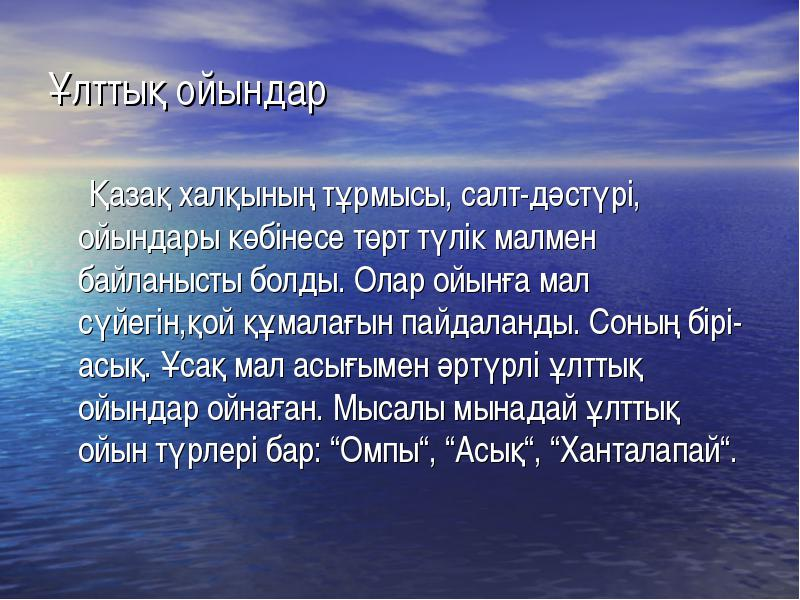 Балаларға арналған ойындар:асық ойыны
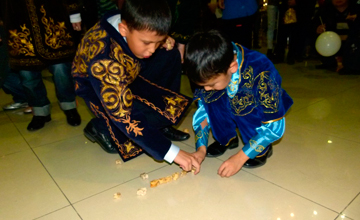 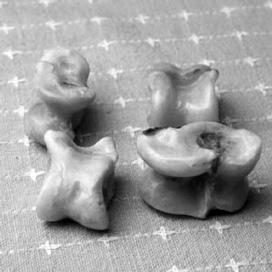 Тоғызқұмалақ
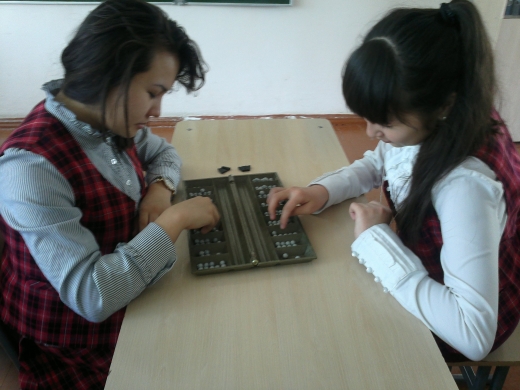 Көкпар.
Қыз қуу
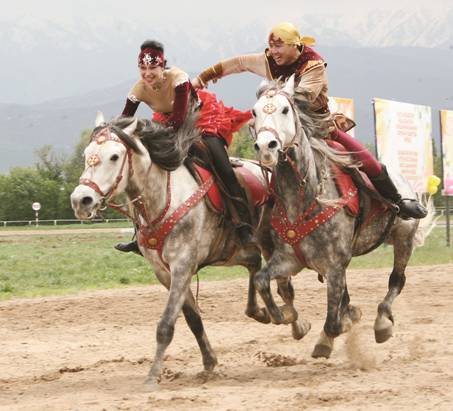